Hello Dear…
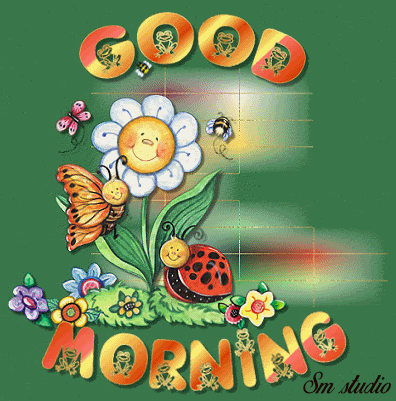 Teacher’s  introduction
Ayasha Siddiqua
Assistant Teacher
Dakkhin Balur Cor Government Primary School.
Ramgoti,Lakshmipur
ayashasiddiqua231@gmail.com
Lesson  Introduction:
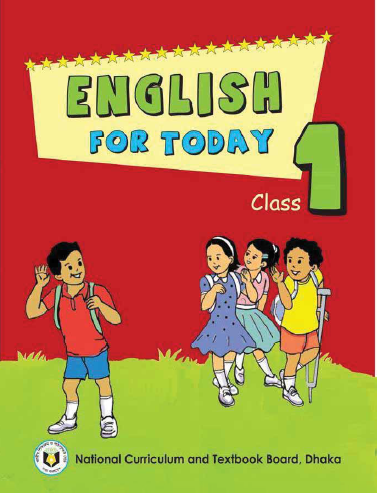 Class :One
Sub:English  For  Today .
Unit:19                                                   
 Lesson:1
Where  do  they  live ?
Learning  Outcomes:
Listening:
1.1.1 Become  familiar  with  English  sounds  by  listening  to  common  English  words .
Speaking:
1.1.1 Repeat  after  the  teacher  simple  words  and 
Phrases with proper sounds and stress.
Let’s see the pictures
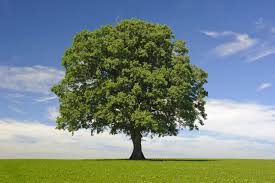 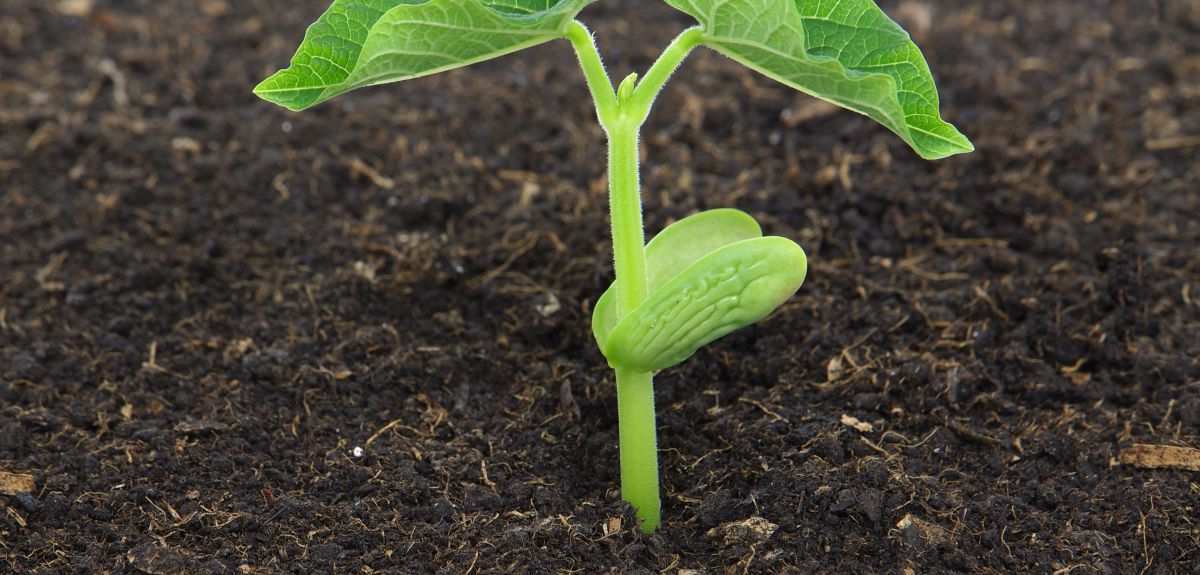 Tree
Plants
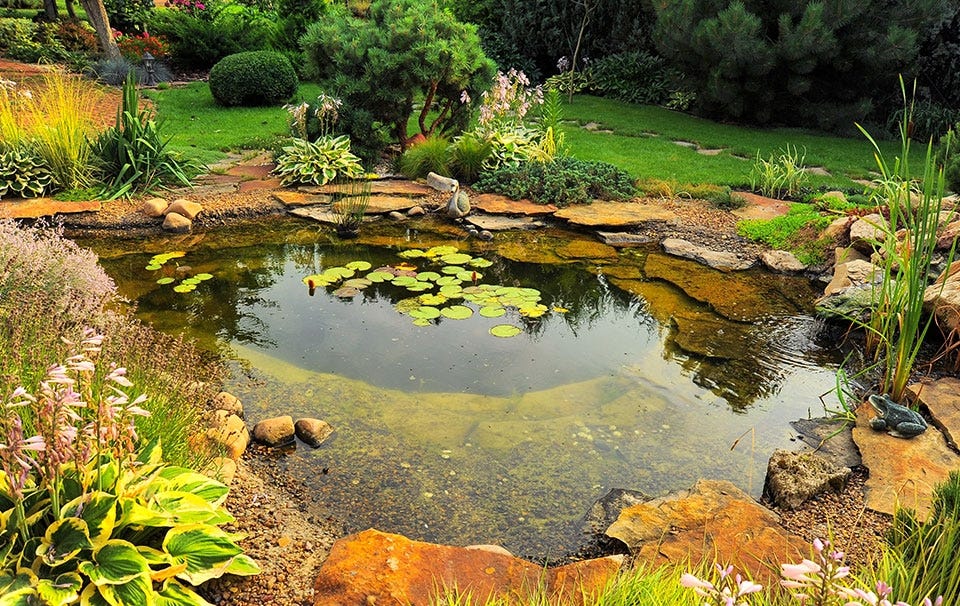 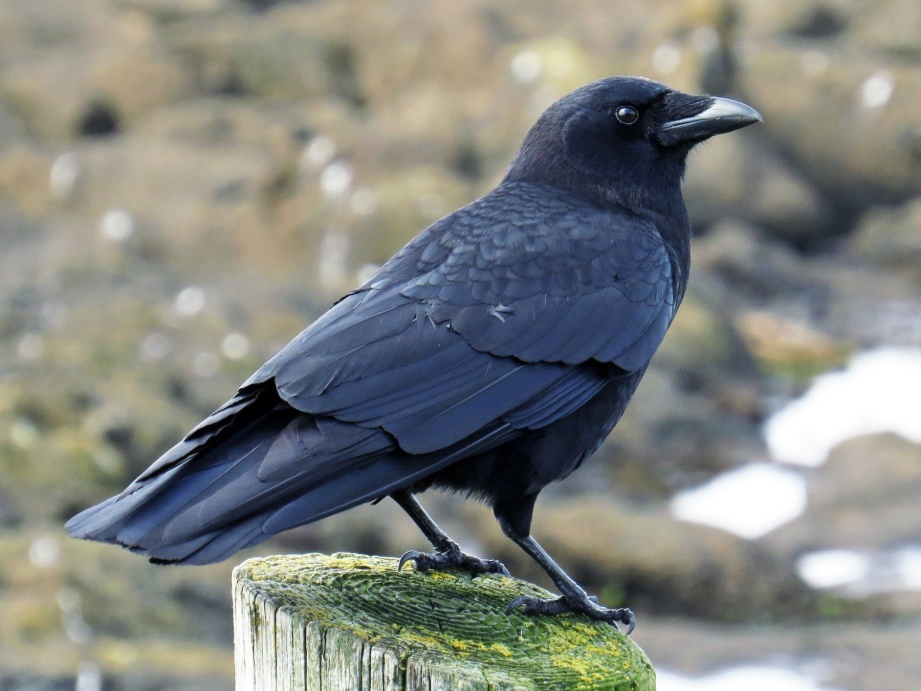 Crow
Pond
NEW WORDS
POND
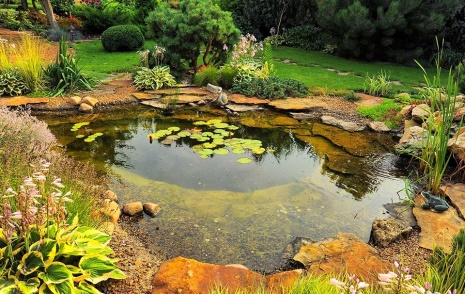 Where contain a lot of water
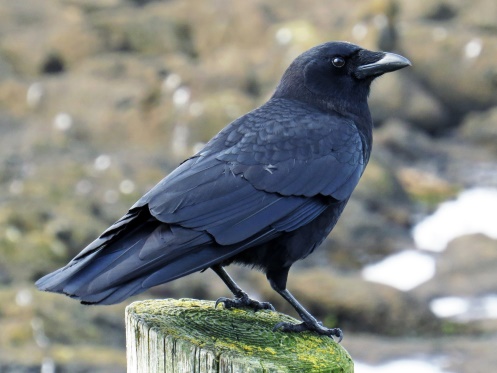 A familiar bird in Bangladesh
CROW
TREE
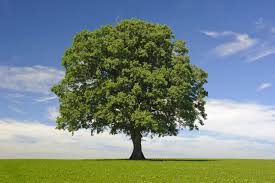 Which has many branches and leaves
A new-born tree
PLANT
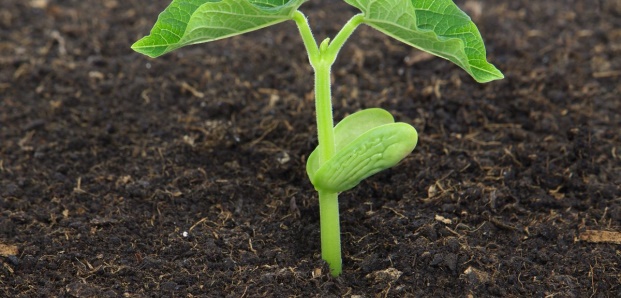 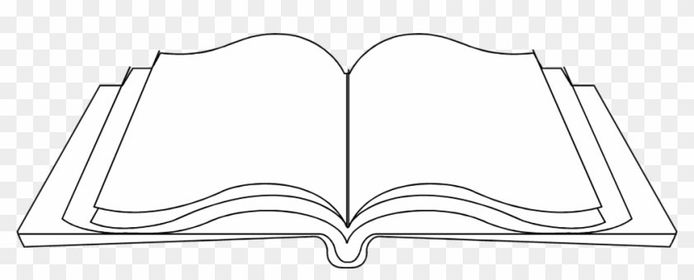 Open  your  book  Page  number  38
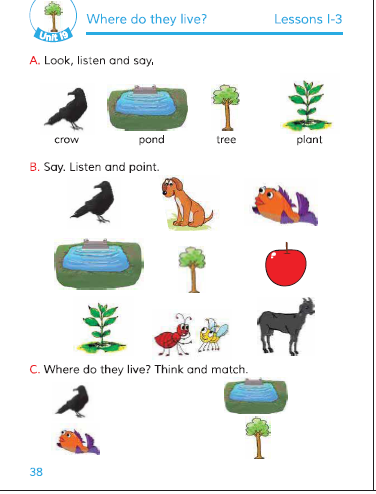 Whole class work.
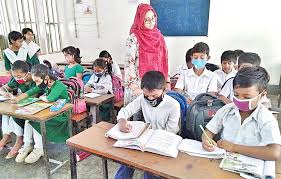 Match  the words with pictures
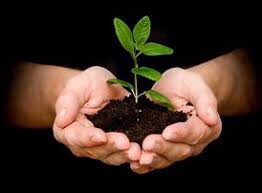 POND
CROW
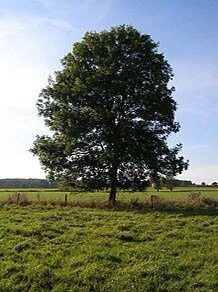 PLANT
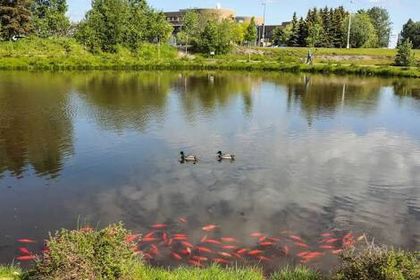 TREE
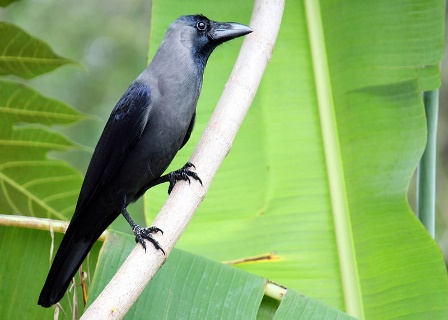 See  you  again 


Thank  you
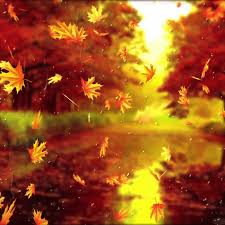